Figure 9. Average log power of delta (1–4 Hz) and theta (6–10 Hz) band oscillations throughout the neocortex and the ...
Cereb Cortex, Volume 19, Issue 1, January 2009, Pages 24–40, https://doi.org/10.1093/cercor/bhn055
The content of this slide may be subject to copyright: please see the slide notes for details.
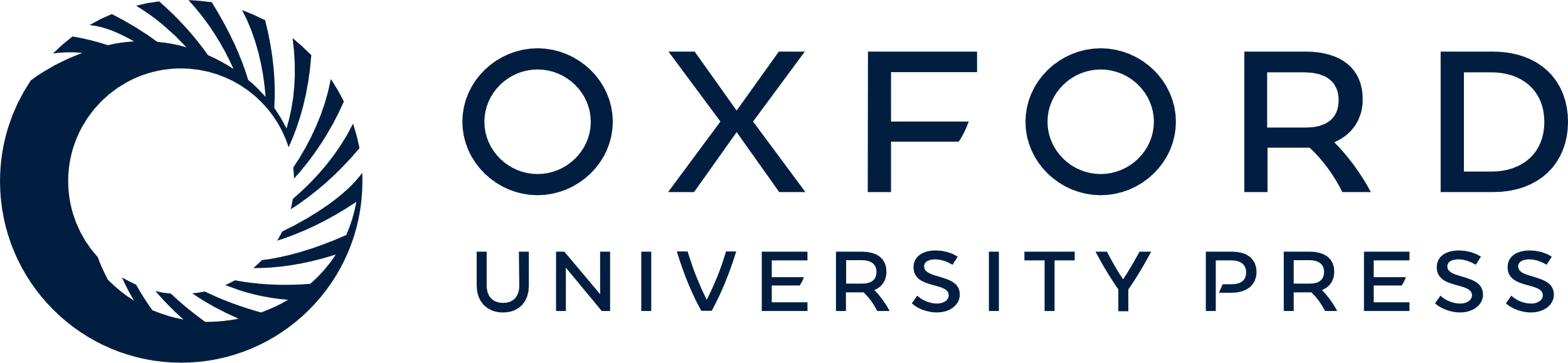 [Speaker Notes: Figure 9. Average log power of delta (1–4 Hz) and theta (6–10 Hz) band oscillations throughout the neocortex and the hippocampus. (A) Spectral power across all structures sampled irrespective of behavior (vertical histograms). The triangular matrices plot the t-statistics for differences between structures: top right for the delta band and bottom left for the theta band. The cell intensities in the matrix show structure grouping among the anterior cortices, up to cACC and among the posterior cortices up to and including the cACC. White asterisks denote statistical significance (P < 0.05) after Bonferroni correction. (B) Spectral power during different behavioral epochs. The data clearly show that theta band power was most prominent during voluntary behaviors and delta band power was most prominent during grooming and behavioral immobility. ANOVA revealed, with the exception of rACC in the theta band, that delta and theta band power were modulated by behavior. Specifically, post hoc comparisons revealed that the differences in power only existed between 2 main classes of behavior, voluntary (bodily movements and rearing) and grooming/behavioral immobility. *Significant differences observed in delta band power only between the 2 behavioral classes; **significant differences observed in both theta and delta band power between the 2 behavioral classes.


Unless provided in the caption above, the following copyright applies to the content of this slide: © The Author 2008. Published by Oxford University Press. All rights reserved. For permissions, please e-mail: journals.permissions@oxfordjournals.org]